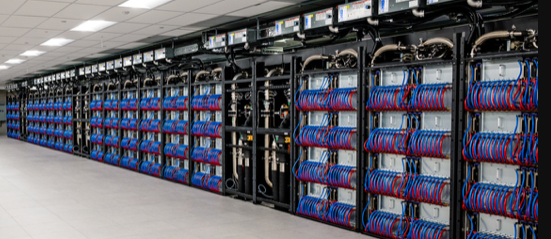 Argonne Computing
               &
High Energy Physics
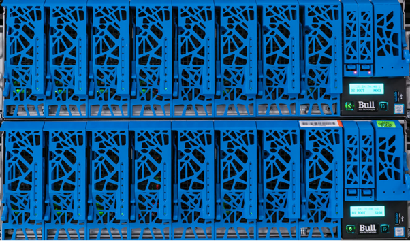 Salman Habib, 
CPS/HEP Divisions
Division Director, CPS
March 20, 2023
KEK Visit
1
HEP-CCE
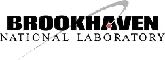 Overview
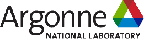 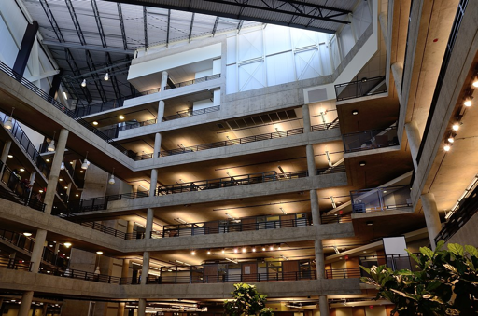 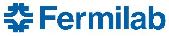 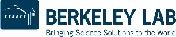 Argonne Computing and HEP
Argonne hosts extreme-scale and large-scale computational resources, as well as high-performance computing (HPC) and AI testbeds
Major role in DOE’s Exascale Computing Project (ECP) with the exascale system Aurora turning on in 2023 at the Argonne Leadership Computing Facility (ALCF)
Argonne is the lead Lab for DOE’s HEP Center for Computational Excellence (HEP-CCE)
Joint staff and postdoc positions across the  computing divisions and HEP division at Argonne
TCS Building at Argonne
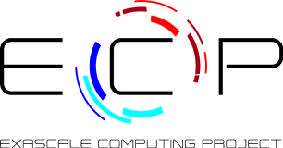 2
Argonne Computing
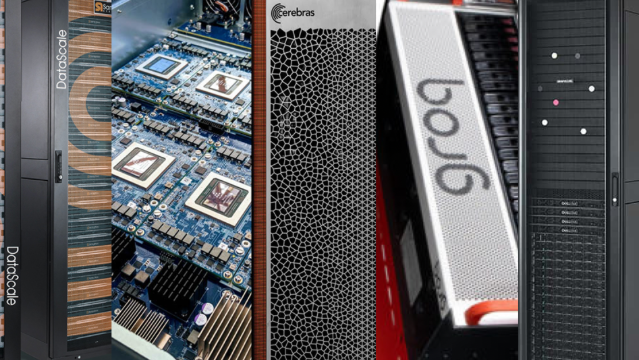 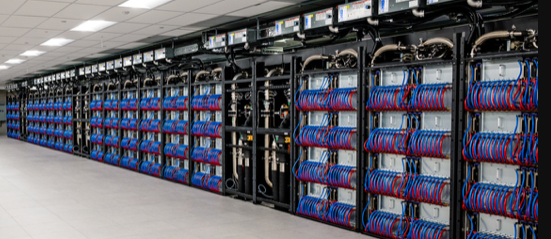 Organization/R&D/Systems
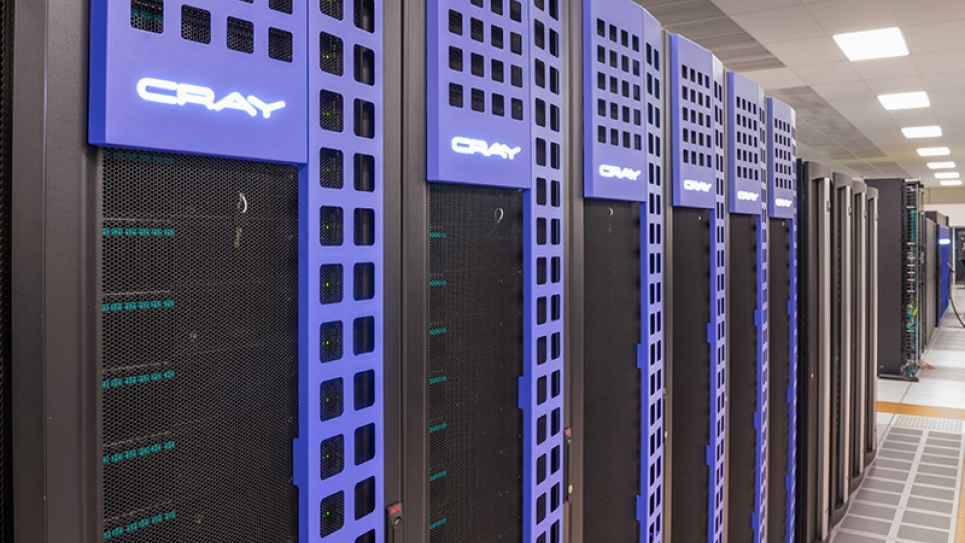 Computing divisions:
Argonne Leadership Computing Facility (ALCF)
Computational Science division (CPS)
Mathematics and Computer Science division (MCS)
Data Science and Learning division (DSL)
ALCF Systems:
AI Testbed (various AI/ML-focused systems)
Aurora (2 EFlops +, >10 PB memory, >230 PB high-performance storage)
Cooley (analysis/visualization cluster)
Polaris (44 PFlops, 0.38 PB) 
Theta/ThetaGPU (>15 PFlops aggregate, 0.87 PB)
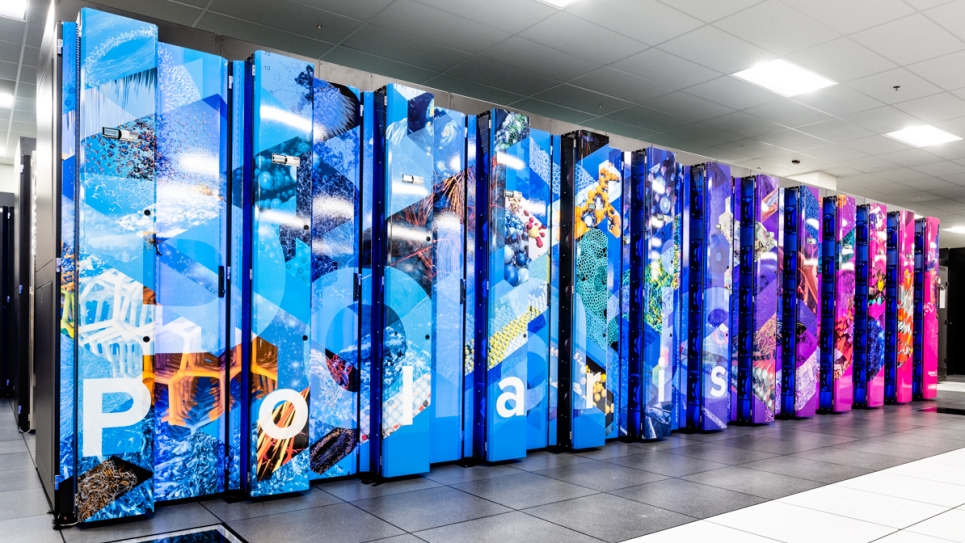 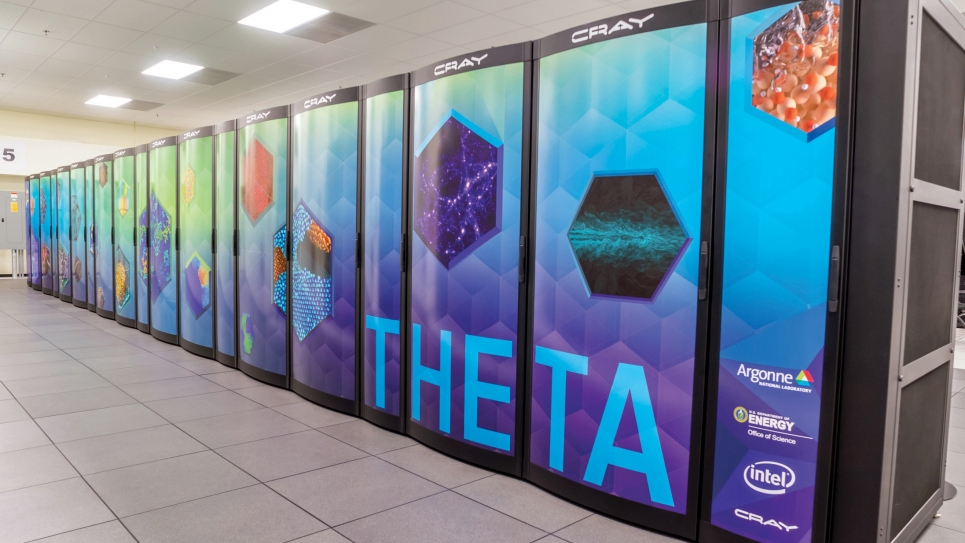 Computing Focus Areas:
Extreme-scale HPC (Modeling/Simulation)
Data-Intensive Applications (Large-scale data analytics, real-time applications)
Large-scale AI/ML for scientific applications
2
HEP Aurora Early Science Projects (ESP) + ECP
Aurora ESP
ECP: ExaSky
Extreme-Scale Cosmological Hydrodynamics 
HACC optimization for Aurora
Simulating & Learning in the ATLAS Detector at the Exascale  
Use of Kokkos* on Intel platforms as a portable performance paradigm
Dark Sky Mining 
AI/ML application for cosmological predictions/analysis
ECP AD Project 
Argonne (lead), LANL, LBNL
Targeting Aurora and Frontier for next-generation high-resolution, large-volume, multi-physics cosmological simulations
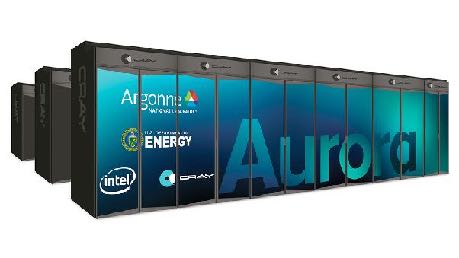 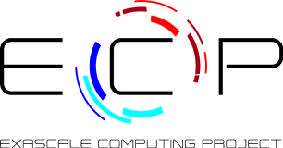 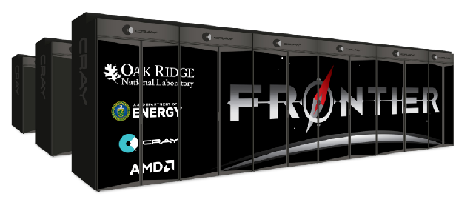 *C++ performance portability ecosystem, ECP supported
6
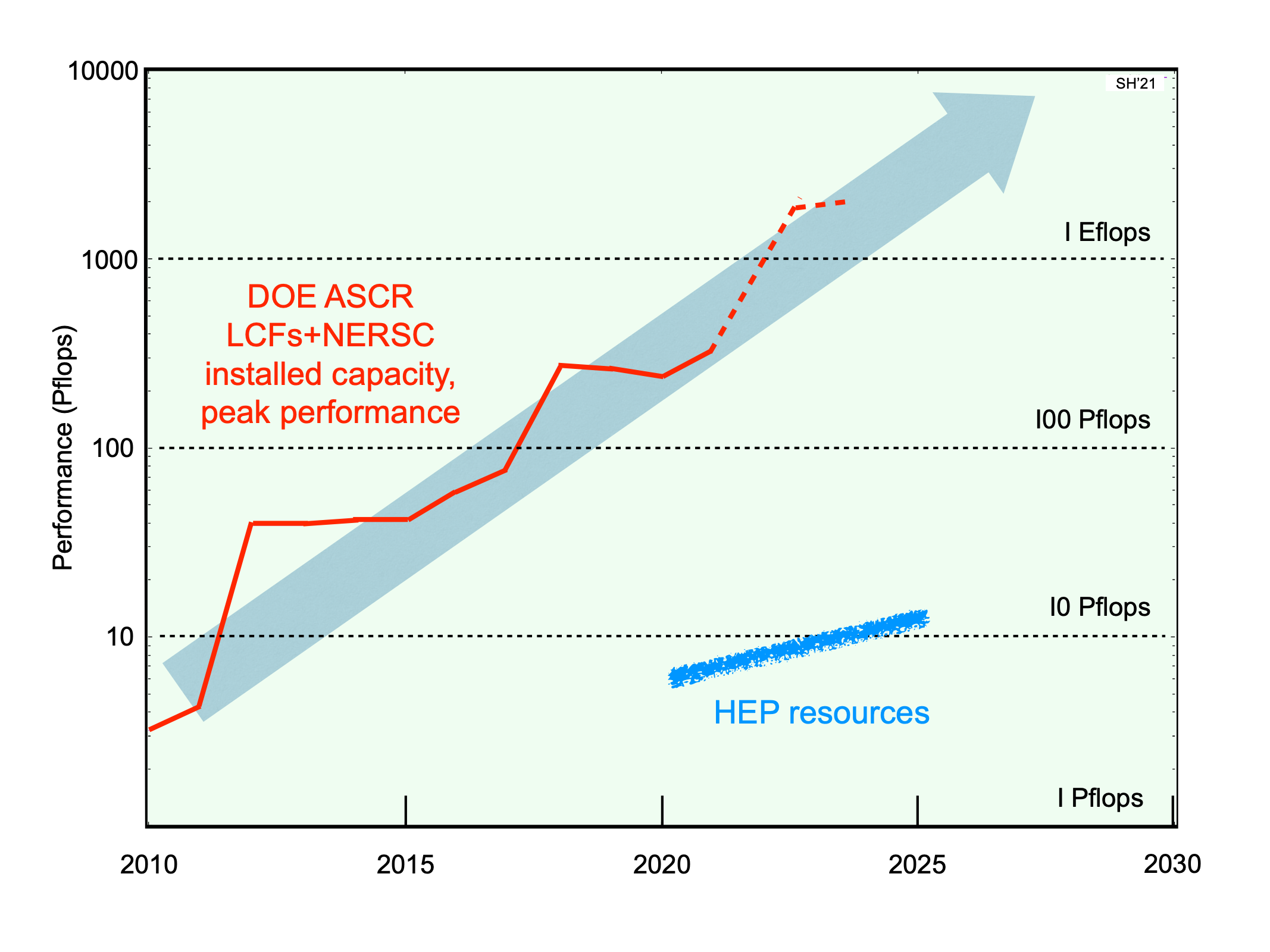 HPC and HEP
HPC Meets Data
The computational power of HPC systems continues to rise steeply
HPC-specialized architectures are a challenge for general use cases, especially data-intensive ones
Computing needs for HEP theory, modeling, and data analysis are very large — need for new approaches
Two areas of improvement: 
HPC systems need to be better at data-crunching 
HEP community needs to evolve its software
DOE computing centers vs. HEP computing resources
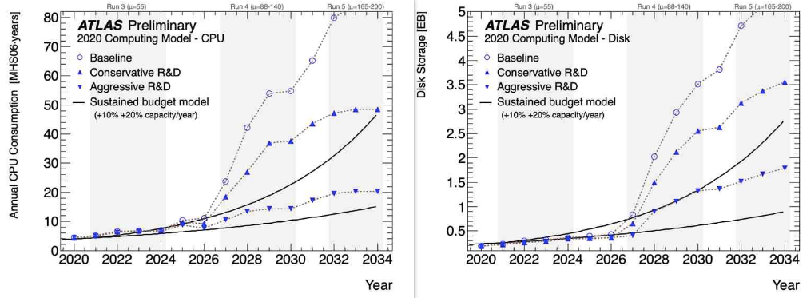 4
ATLAS computing and storage projections
HEP-CCE
Advanced Scientific 
Computing Research (ASCR)
HEP-CCE
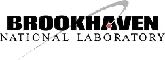 High Energy Physics (HEP)
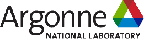 Adam Lyon (Fermilab)
Peter Nugent (LBNL)
Kerstin Kleese van Dam (BNL)
Salman Habib (Argonne) 
Paolo Calafiura (LBNL)
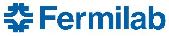 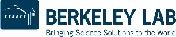 Research and Facilities
Research and Facilities
HEP-CCE
Computational HEP Program 
Cross-Cuts
Exascale Computing for HEP Experiments
ASCR Programs
3-year pilot project (FY20-23)
Develop practical solutions to port hundreds of kernels to multiple platforms
Collaborate with HPC communities on data-intensive use cases
HEP-CCE focus areas
PPS (Portable Parallelization Strategies)
IOS (IO and Storage)
EG (Optimizing Event Generators)
CW (Complex Workflows on HPC systems)
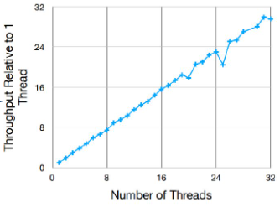 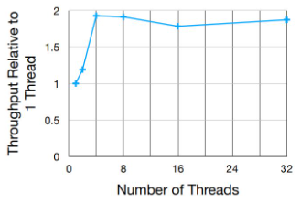 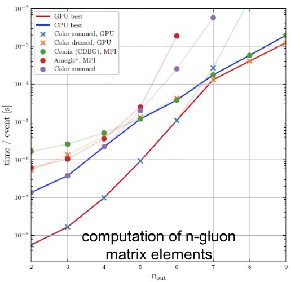 Top: ROOT IO improvements

Left: Ported kernels from MadGraph using Kokkos to CPUs and GPUs, demonstrated GPU speedups
5
https://www.anl.gov/hep-cce
AI/ML: The Big Picture
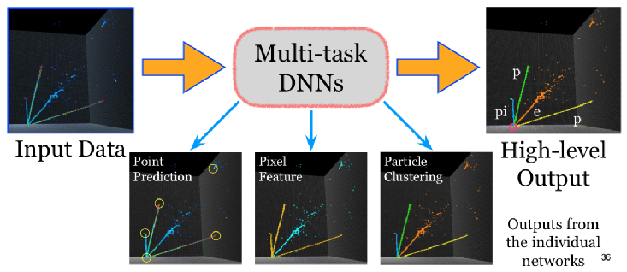 AI for Science: HEP Context
HEP data flows are increasing rapidly in throughput and complexity metrics, a feature shared with many other areas
AI for Science Challenges
Data is expensive, ‘digital twins’ are complex
Subtle inferences vs. brute force classification
Rigorous UQ (no ‘black boxes’)
Causal structure, extrapolation — need for models
Context-dependence (limits of transferability)
Credit: K. Terao and L. Domine, ACAT 2019
Intensity Frontier: Almost all neutrino experiments are investigating AI technologies; ongoing research in dealing with sparse nature of the data and use of cluster finding algorithms
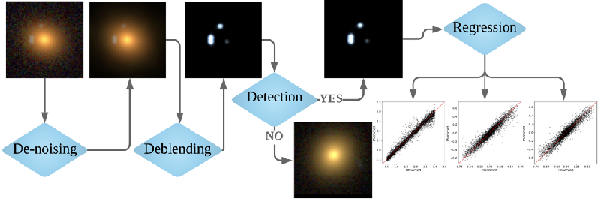 Credit: S. Madireddy, et al, 2019
Cosmic Frontier: Automated, modular AI-based pipeline for strong lens classification and regression analysis; many ML-based techniques are being investigated for next-generation sky surveys [Argonne-led ASCR/HEP SciDAC project]
13
AI/ML and HEP Example
predicted
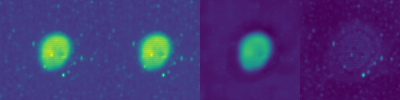 true
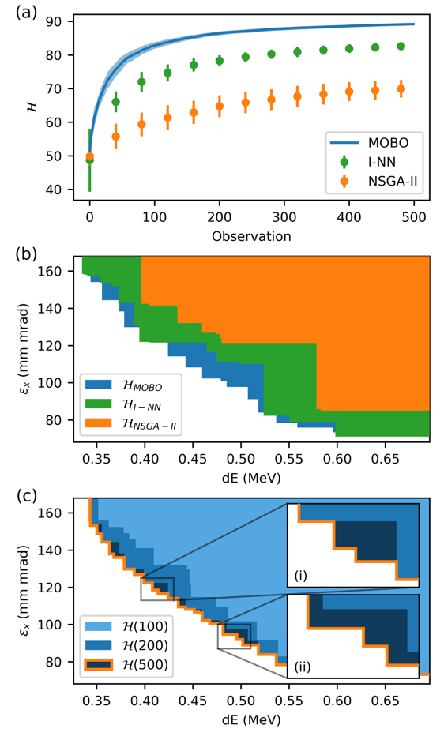 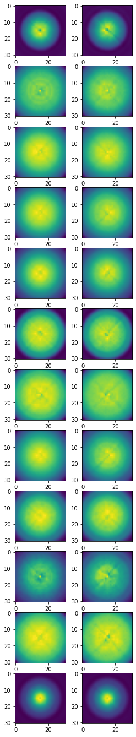 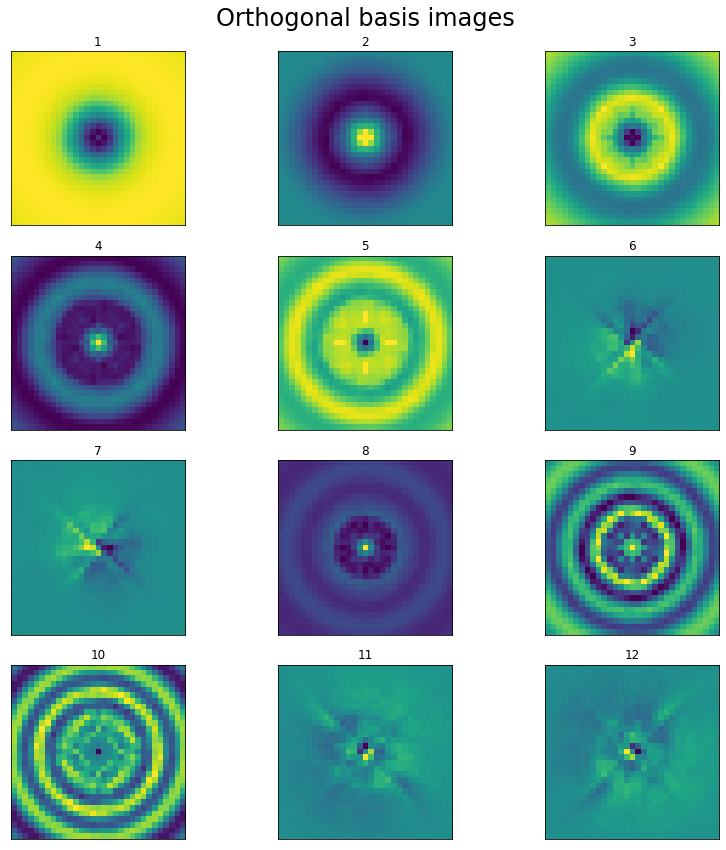 AWA
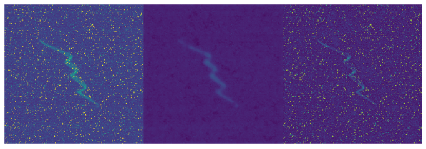 Surrogate modeling of the AWA Linac
PCA + AI for recreating beam distributions
Diagnostics
Denoising and artifact removal from beam images
Automated Accelerator Controls
Multi-objective optimization with Bayesian techniques
Adaptive sampling methods for beam control (minimizing radioactivation)
A multilayer perceptron is trained to produce linear combinations of 15 PCA basis functions (left), recreating beam distributions (right) as determined by 9 control parameters.
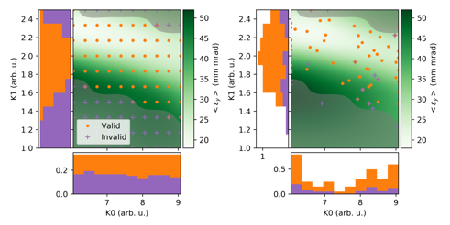 Bayesian techniques to enable efficient multi-objective optimization for experiments outperforming evolutionary algorithms (top) and automatic, adaptive (vs. grid) exploration of constrained experimental measurements for magnet settings (bottom)
CNN-based filter for background/artifact removal in YAG phosphor images
17
Summary: Future Outlook
Drivers for work at Argonne
The trend towards heterogeneity and specialization in computational hardware is irreversible, as CPU performance gains will remain modest
Over the next decade, no radically new computing technology is likely to get us back to the Moore’s Law era of the recent past 
For HEP computing to succeed in the “new world”, we should
Actively consider new algorithmic approaches to solving our problems, if possible (e.g., AI/ML approaches, data restructuring)
Actively consider coordinating mechanisms to form a big enough market (this will require a combination of co-design and perhaps a more limited version of specialization) — national facilities and commercial or public clouds could also aid in providing this function
17